Gray cartoon hand-painted PPT
Report Person: LegendVisual
20% Click Add Text
Click Add Text 23%
6% Click Add Text
Click Add Text 14%
11% Click Add Text
Click here to add a title
Click Add Text 14%
12% Click Add Text
Click here to add a title
Click here to add a title
Click here to add a title
Click here to add a title
1.
2.
3.
4.
Click Add Text
... ...
Click Add Text
... ...
Click Add Text
... ...
Click Add Text
... ...
2003
2004
2005
2006
2007
2008
2009
2010
4
Text
Text
3
2
Text
Text
1
0
Click here to add a title
-1
－2
－3
Text
Text
－4
－5
Text
－6
－7
Text
－8
Click Add Text, click Add text
38%
9%
46%
28%
Click Enter title text
Click Enter text
Click Enter text
Click Enter text
Click Enter text
70Post-non-marital population
A man is a woman.2Times more than
80Post-non-marital population
The ratio of men to women is about4:3
Add your text in here
Add your text in here
Your text in here
Your text in here
Your text in here
Text in here
Your text in here
Your text in here
Your text in here
Click here to add text content
Click here to add text content
Click here to add text content
Click here to add text content
Click here to add text content
Click here to add text content
Click here to add text content
Click here to add text content
1
2
3
4
5
6
7
Click here to add text content
Click here to add text content
Click here to add text content
Click here to add text content
Click here to add text content
Click here to add text content
Mission:
State the company's mission statement and describe the company's vision and business model.
Mission
Vision:
State the company's mission statement and describe the company's vision and business model.
Vision
Business Model:
State the company's mission statement and describe the company's vision and business model.
Business Model
01
02
Please enter text content Please enter text content Please enter text content
Please enter text content Please enter text content Please enter text content
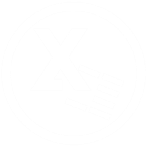 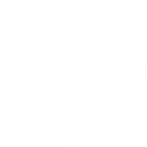 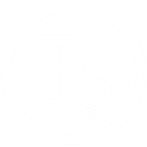 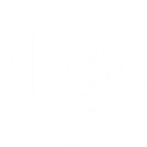 Please enter text content Please enter text content Please enter text content
Please enter text content Please enter text content Please enter text content
03
04
Visual appealing
Captivate your viewing audience-powerpoint Templates & backgrounds, Sleek Diagram & Charts for your Presentation

Animation
Dynamic look to your presentation Animation PowerPoint Templates & backgrounds for your impressive presentation

Easy Search
Functional search engine helps you locate the right templates quickly saving
Clarity &
Impact
Premium
Design
Subtle
Touch
Universal Design
Visual
Appealing
TEXT
TEXT
TEXT
TEXT
TEXT
TEXT
TEXT
TEXT
Concentration
Concentration
TEXT 1
TEXT 2
TEXT3
TEXT 1
TEXT 2
TEXT3
Concentration
Concentration
TEXT 1
TEXT 2
TEXT3
TEXT 1
TEXT 2
TEXT3
Each work was featured with simplicity but supreme beauty
Each work was featured with simplicity but supreme beauty
Each work was featured with simplicity but supreme beauty
Creative
Visual aids!
Pictures speak
words!
Feel the touch of Design on the
Cutting Edge
Creative Visual
aids!
Catch the feel of Design in
Contemporary colors and styles.
Pictures speak words!
Catch the feel of Design in contemporary colors and styles.
Design
Inspiration
Clarity & Impact
Premium Design
Subtle Touch
Design inspiration
Clarity & Impact
Premium Design
Subtle Touch
Visual appealing
Visual appealing
Stylish Design
Each work is
Featured with Simplicity
But Supreme beauty.
1
Add your text in here
2
Add your text in here
3
Add your text in here
4
Add your text in here
5
Add your text in here
Stylish templates can be
A valuable aid to creative professionals
Clarity & Impact
Enrich your PowerPoint Presentat and
 Captivate your viewing audience
Featured with Simplicity
But Supreme beauty
Creative Visual aids!
Feel the touch of Design on the cutting edge.

Pictures speak words!
Catch the feel of Design in contemporary colors and styles.
Design inspiration
Premium Design
More Choices and
Visual trends
Pictures speak words!
Catch the feel of Design in contemporary colors and styles.
We Create PowerPoint templates
Based on new visual trends
That ' s fresh, relevant and 
Always on the cutting edge.
Easy-to-use
Supreme Design
Universal Design
Trendy Design
Visual appealing
Captivate your viewing audience PowerPoint Templates
& Backgrounds, Sleek Diagram & Charts for Your Presentation
Premium
Design
TOP
3D
Easy-to-use
Quality
EFFECT
DESIGN
Eye-catching Visual
Sleek Diagram & Chart
Contemporary Colors
Ready-to-use
Immense visual appeal
Premade PowerPoint Templates,
Professional Quality templates in
A couple of clicks away!

Easy Search
Our easy-to-use and functional search engine helps your locate the right templates quickly saving.
To the offer you want, when you want
TOP Quality 05
Value
05
Value
04
Value
03
Value
02
Value
01
01
TOP Quality 04
02
03
Immense Visual appeal
Top Quality 03
04
Top Quality 02
05
Top Quality 01
06
Stylish Design
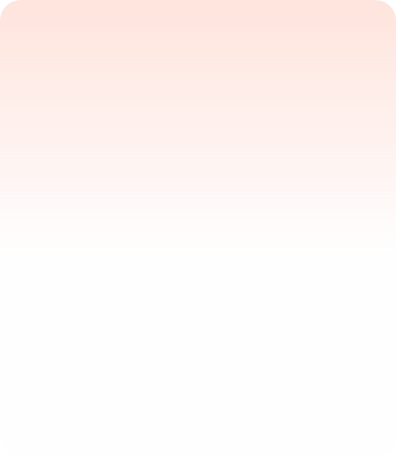 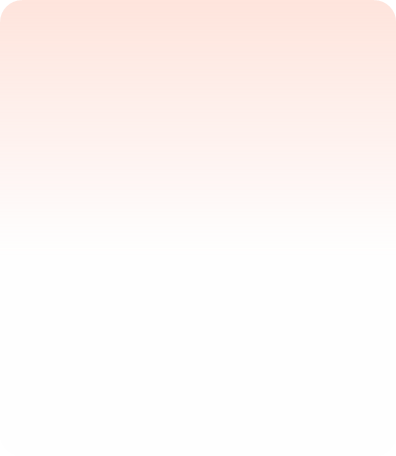 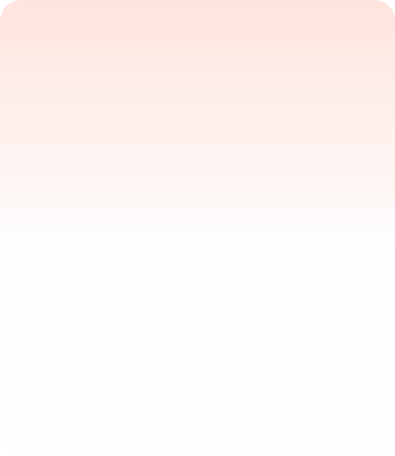 Immense Visual appeal
Eye-catching
Visual
Sleek Diagram & Chart
More Choices and
Visual trends
A wide range of subjects
PowerPoint Presentation
It's about giving the variety your need to meet the design on your mind. 
We Create PowerPoint templates based on new visual trends that's fresh, relevant and always on the cutting edge.
Presentertemplates provides the themes that surrounds you every day. We cover a wide range of subjects including business, IT, lifestyle, nature, travel, technology, school, culture and much And about choose is added every month.
PowerPoint is a complete presentation graphics package. It gives everything you need to produce a professional-looking presentation. PowerPoint offers word processing, outlining, drawing, graphing, and presentation management Tools-all designed to be EAS Y to use and learn.
eye-
Catching Visual
Visual
Appealing
Captivate your viewing audience-powerpoint Templates & backgrounds, Sleek Diagram & Charts for your Presentation
Sleek
Diagram
& Chart
PowerPoint Presentation
PowerPoint is a complete presentation graphics package.
It gives everything you need to produce a professional-looking presentation.

PowerPoint offers word processing, outlining, drawing, graphing, and presentation management Tools-all designed to be EAS Y to use and learn.
Immense
Visual
Appeal
FirstPPT HTTP://WWW.1PPT.COM
PowerPoint Presentation
PowerPoint is a complete presentation graphics package.
It gives everything you need to produce a professional-looking presentation.

PowerPoint offers word processing, outlining, drawing, graphing, and presentation management Tools-all designed to be EAS Y to use and learn.
Immense
Visual Appeal
Contemporary Colors
Top Quality Design
Diversity of Culture
Our easy-to-use and functional
Search engine helps locate the right
Templates quickly saving you time
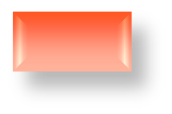 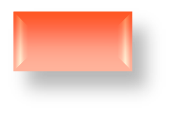 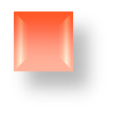 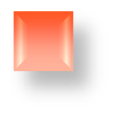 01
Value 11
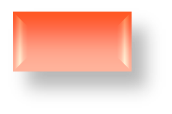 02
03
04
05
06
07
08
09
10
11
12
13
14
15
16
17
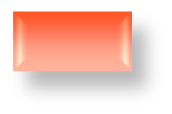 Value 10
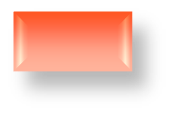 Value 09
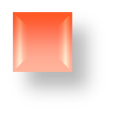 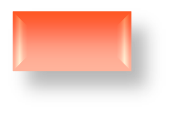 Value 08
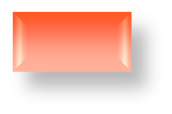 Value 07
Value 06
Value 05
Value 04
Value 03
Value 02
Value 01
Visual appealing
Captivate your viewing audience-powerpoint Templates & backgrounds, Sleek Diagram & Charts for your Presentation
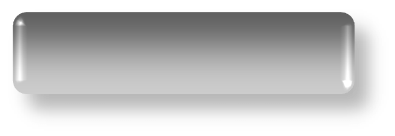 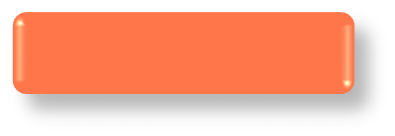 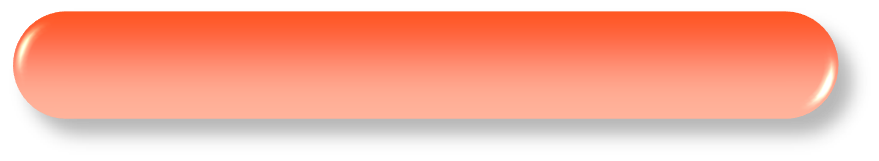 TEXT
TEXT
TEXT
TEXT
TEXT
TEXT
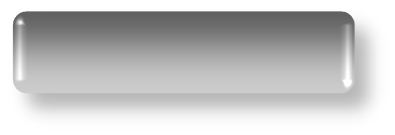 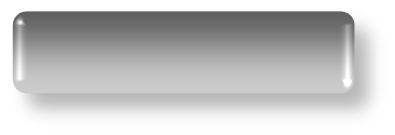 Click to add text
Click to add text
Click to add text
Click to add text
Click to add text
Click to add text
Click to add text
Click to add text
Click to add text
Click to add text
Click to add text
Click to add text
Click to add text
Click to add text
Click to add text
Click to add text
Click to add text
Click to add text
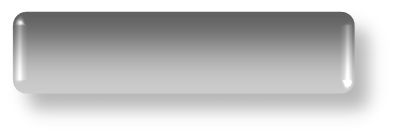 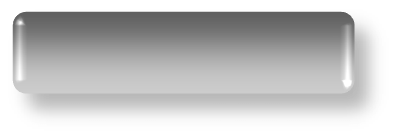 TEXT here
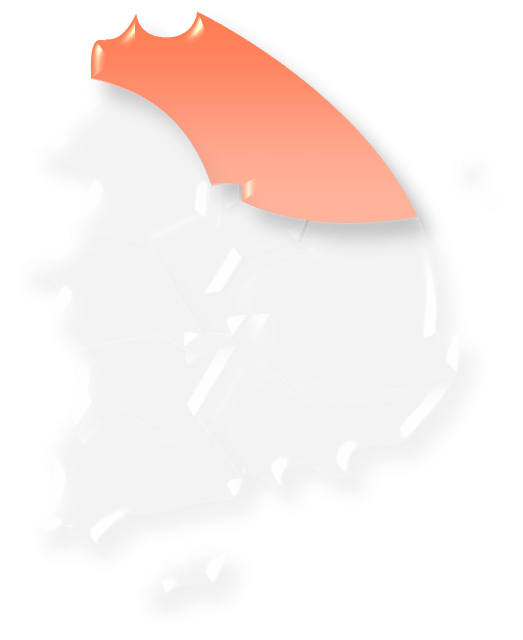 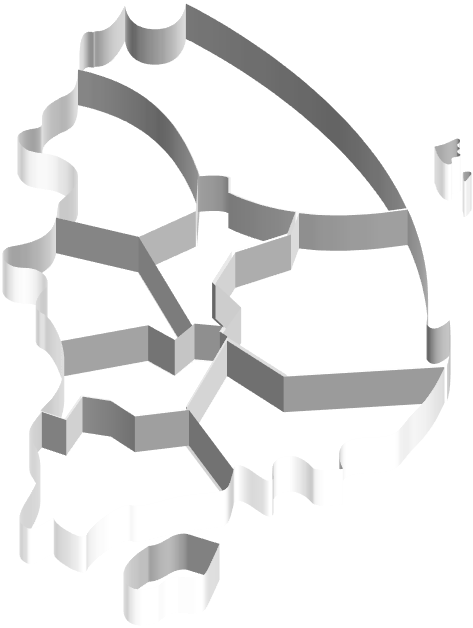 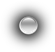 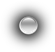 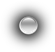 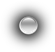 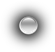 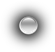 Description of the contents
Content 01
Content 02
Content 03
Themegallery is a design Digital Content & Contents Mall developed by Guild Design Inc.
Description of the contents
 Description of the contents
Description of the contents
 Description of the contents
Themegallery is a design Digital Content & Contents Mall developed by Guild Design Inc.1
Contents01
18.5%
Contents02
17.5%
Contents03
8.7%
Contents04
23.6%
Contents05
63.6%
Contents06
84.3%
0% 20% 40% 60% 80% 100%
Themegallery is a design Digital Content & Contents Mall developed by Guild Design Inc.
20%
50%
30%
80%
A
B
C
D
Title in here
Title in here
Title in here
Title in here
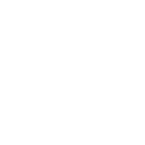 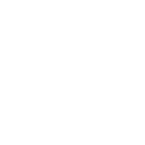 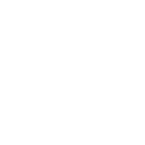 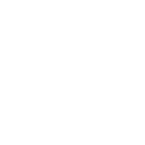 Themegallery is a design Digital Content & Contents Mall developed by Guild Design Inc.
Title in here
Description of the contents
Themegallery is a design Digital Content & Contents Mall developed by Guild Design Inc.
Themegallery is a design Digital Content & Contents Mall developed by Guild Design Inc.
Title in here
Title in here
Themegallery is a design Digital Content & Contents Mall developed by Guild Design Inc.
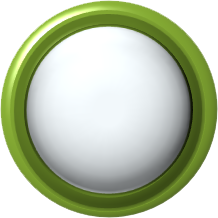 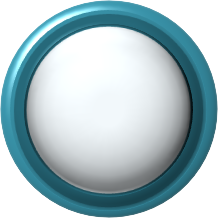 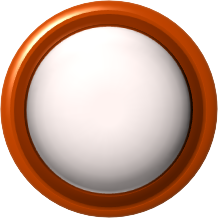 A 
Group
B 
Group
C 
Group
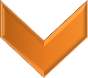 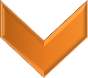 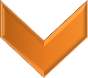 Themegallery 
is a Design Digital Content & Contents 
Mall developed
by Guild Design Inc.
Themegallery 
is a Design Digital Content & Contents 
Mall developed
by Guild Design Inc.
Themegallery 
is a Design Digital Content & Contents 
Mall developed
by Guild Design Inc.
Your text in here
-Your text in here
 -Your text in here
 -Your text in here
-Your text in here
 -Your text in here
 -Your text in here
Your text in here
-Your text in here
 -Your text in here
 -Your text in here
-Your text in here
 -Your text in here
 -Your text in here
Your text in here
-Your text in here
 -Your text in here
 -Your text in here
-Your text in here
 -Your text in here
 -Your text in here
Your text in here
Themegallery is a design Digital Content & Contents Mall developed by Guild Design Inc.
Themegallery is a design Digital Content & Contents Mall developed by Guild Design Inc.
Statistics title
Statistics title
90%
96%
70%
50%
35%
15%
2004
2006
2008
2004
2006
2008
* Statistics Agency Statistics
* Statistics Agency Statistics
(Unit:%)
(Unit:%)
Contents of the product, and please fill it out.
Themegallery is a design Digital Content & Contents Mall developed by Guild Design Inc.
Title in here
Text in here
Text in here
Text in here
20XX
20XX
20XX
20XX
Description of the contents
 Description of the contents
Description of the contents
 Description of the contents
Description of the contents
 Description of the contents
Description of the contents
 Description of the contents
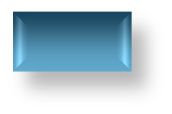 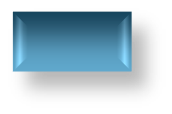 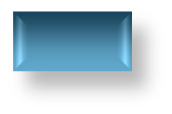 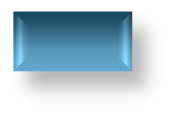 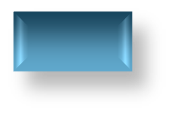 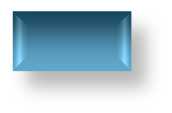 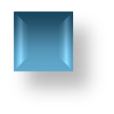 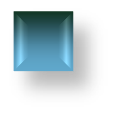 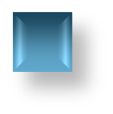 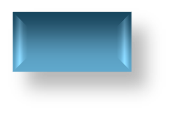 01
Value 11
02
03
04
05
06
07
08
09
10
11
12
13
14
15
16
17
Value 10
Value 09
Value 08
Value 07
Value 06
Value 05
Value 04
Value 03
Value 02
Value 01
Visual appealing
Captivate your viewing audience-powerpoint Templates & backgrounds, Sleek Diagram & Charts for your Presentation
Title in here
Themegallery  is a Design Digital Content & Contents Mall
    Developed by Guild Design Inc.
Title in here
Text in here
Text in here
Text in here
Text
Text
Text
Text
Description of the contents
 Description of the contents
Description of the contents
 Description of the contents
Description of the contents
 Description of the contents
Description of the contents
 Description of the contents
Thanks for your listening
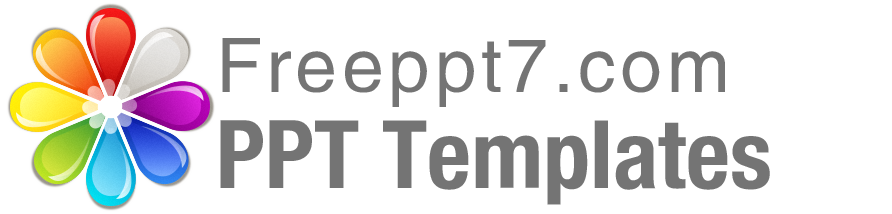 Best PPT templates for free download
Https://www.freeppt7.com
[Speaker Notes: The template comes from Http://www.ypppt.com]